Write
Measurement
Watch
TED Talk: Seeing the World as it isn’t
Write
Measurement
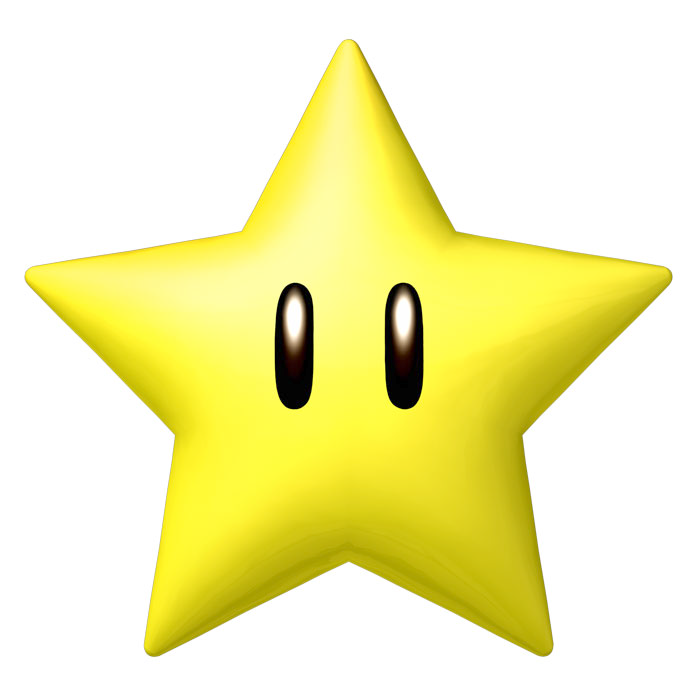 Measurement:
a way to describe the world accurately by using numbers
Write
Standards of Measurement
For a measurement to make sense, it must include a number and a unit.
Participate
Measurement Quick Activity
Measure the length of your desk using your hand.  
Your measurement should be _____ hands
Compare your measurement with the person sitting next to you.
Is it the same?  Is it different?
Write
Standards of measurement
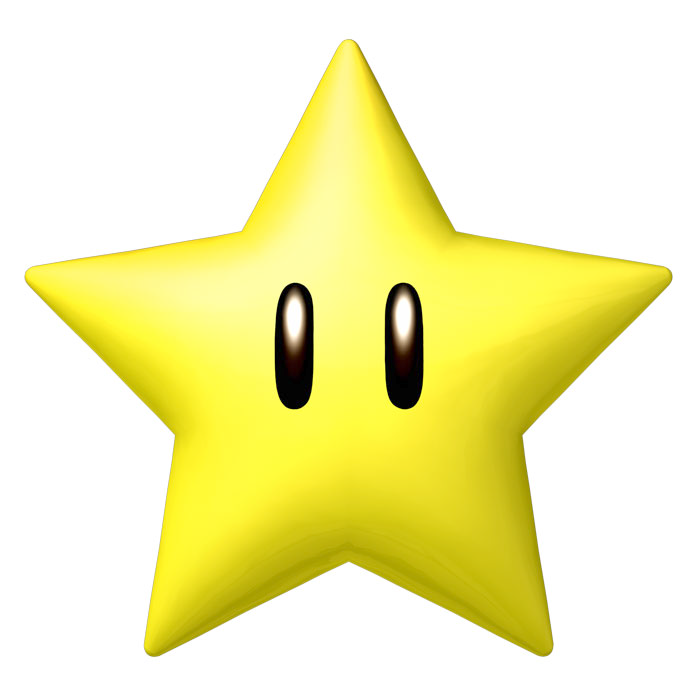 Measurement Standard
An exact quantity that people agree to use to compare measurements.
Examples:
Foot, inch, pound, degree
Meter, gram, second, Liter
Listen
METRIC
IMPERIAL
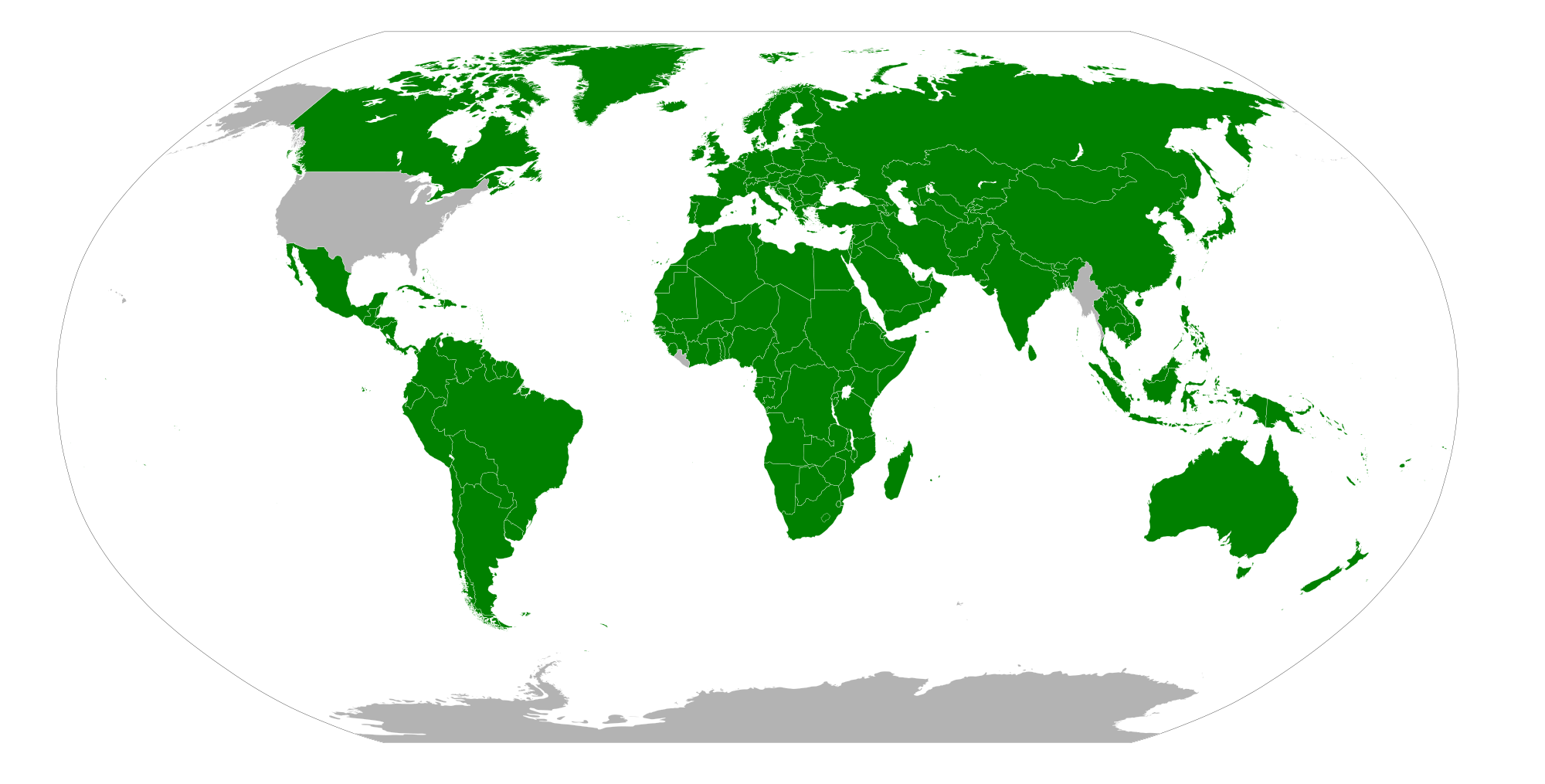 Write
Systems of Measurement
Imperial
Metric
(SI) Standard International
Created by the British Empire in the 1700’sMultiple Units for each physical quantity
No Prefixes
Randomly based
Find the conversion unit
Do lots of complicated math
Created by the French in the 1700’s
One unit for each physical quantity
Prefixes
Based off the Decimal System
just move the decimal
Write
Metric System
Write
Science only uses the metric system